Pharmacy – CVS
Prescription drug coverage through CVS is included with all of our medical plans. You can also purchase a 90-day supply through Aetna mail order pharmacy. Review the chart for the amount you will pay for a 30-day supply of the prescription drug category listed. Your medical ID card will also include information on your prescription drug coverage.
Visit:  http://www.caremark.com/
        Call: 833-775-1403
Access Your Prescription Drug Coverage
To view a list of covered drugs, find cost estimates, locate an in-network pharmacy, register for mail-order delivery, and review other important information about your prescription drug coverage.
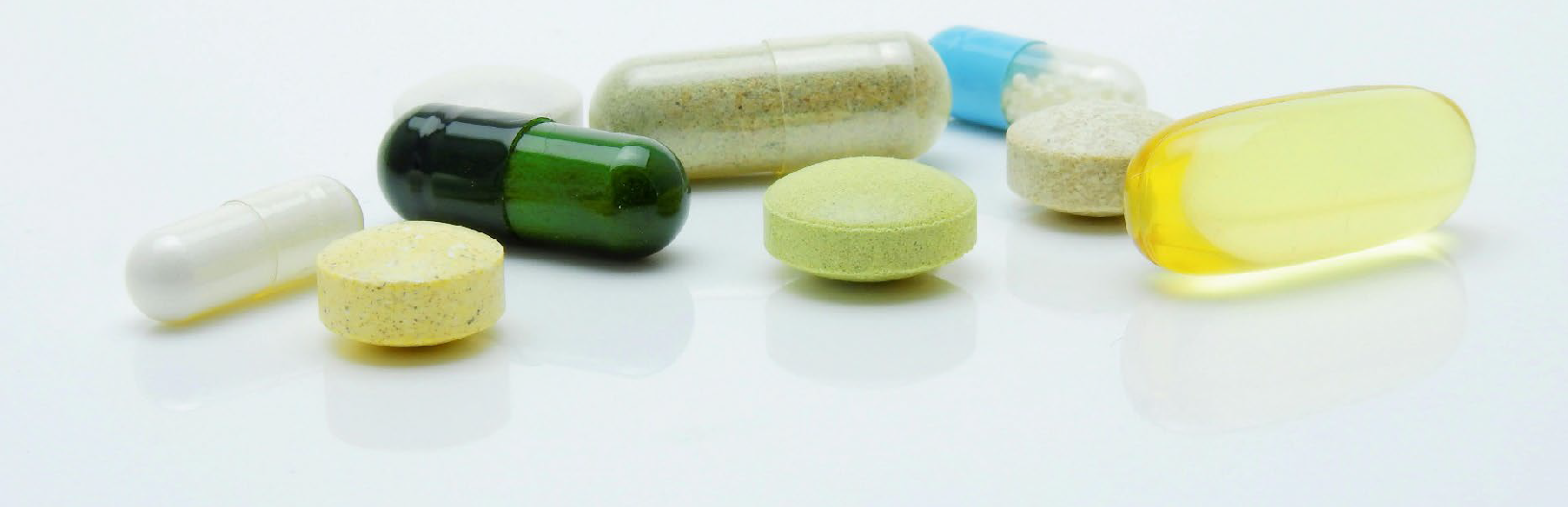 1